Администрация Большекирсановского сельского поселения
Бюджет Большекирсановского сельского поселения Матвеево-Курганского района на 2024-2026годы
Муниципальные программы.
Прогноз социально-экономического развития Большекирсановского сельского поселения на 2024-2026годы.
Основные направления бюджетной и налоговой политики администрации Большекирсановского сельского поселения на 2024-2026годы
(Постановления администрации от 01.11.2023г. №81.
Основа формирования  бюджета Большекирсановского сельского поселения на 2024 год и  плановый период 2025и 2026 годов.
Основные параметры решения Собрания депутатов Большекирсановского сельского поселения
 «О бюджете Большекирсановского сельского поселения
 Матвеево-Курганского района на 2024год
 и на плановый период 2025и 2026годов»
                                                                                                             (тыс.рублей)
Основные параметры бюджета 
Большекирсановского сельского поселения на 2024год
Доходы бюджета
35 807,6
Расходы бюджета
35 807,6                                     (тыс.рублей)
Налог на доходы физических лиц   1 981,5
Общегосударственные вопросы 8 299,9
Единый сельскохозяйственный налог 
4 000,0
Национальная оборона 
352,6
Налог на имущество физических лиц 132,7
Национальная безопасность и правоохранительная деятельность 
80,0
Земельный налог 3066,1
Национальная экономика -20,0
Государственная пошлина 11,8
Жилищно-коммунальное хозяйство   4 710,3
Доходы от использования имущества-118,6
Образование -20,0
Доходы от оказания платных услуг(работ) и компенсации затрат 100,6
Культура -22 176,6
Штрафы 5,0
Социальная политика 98,2
Безвозмездные поступления от других бюджетов 26 391,3
Физическая культура и спорт 50,0
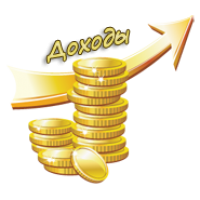 Структура налоговых доходов бюджета Большекирсановского сельского поселения в 2024 году
Структура безвозмездных поступлений
Расходы бюджета Большекирсановского сельского поселения на 2024 год
Учреждения культуры:
МУК «Большекирсановский СДК»
Содержание учреждений 22176,6 тыс.рублей
Меры социальной поддержки отдельных категорий граждан 98,2тыс.рублей
Выплата государственной пенсии за выслугу лет муниципальным служащим
-техобслуживание и оплата электроэнергии уличного освещения;
-капитальный ремонт памятников и др.
Жилищно-коммунальное хозяйство 4710,3тыс.рублей
-6 муниципальных служащих;
-4 технический персонал;
-4 обслуживающий персонал;
-другие общегосударственные вопросы;
- повышение квалификации
Содержание аппарата управления 8079,9тыс.рублей.
-мероприятия по обучению на курсах гражданской обороны;
-поддержание в готовности систем оповещения;
-мероприятия по обеспечению пожарной безопасности
Защита населения и территории от ЧС природного  и техногенного характера, пожарная безопасность
42,0 тыс.рублей
Осуществление первичного воинского учета на территории, где отсутствуют военные комиссариаты.
Мобилизационная и вневойсковая подготовка
352,6тыс.рублей
Физическая культура и спорт
50,0 тыс.рублей.
Приобретение призов на спортивные мероприятия
Расходы бюджета Большекирсановского сельского поселения в рамках программ в 2024 – 2026 годах, тыс.рублей